Mice, Moles,  Voles
Mrs. Weimer
Background Information
Prolific Breeders
At the base of the food chain
Rodentia Family
Indicated by two pair of constantly growing teeth
Hoarders of food stuffs
Live in nearly every habitat
Most feed at night and remain active year round
Gestation Period = 3 Weeks
Young are born without fur and eyes are closed
Mother nurses them, but within a month they are weaned and can reproduce themselves during their first year
Meadow Vole can give birth to 9 litters and an average of 72 babies per year
MICE & VOLES
Small creatures
Base of food chain
Prefer vegetation, will eat eggs, insects, snails, etc.
Feed at night, active yr. round
Deer Mouse
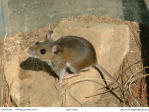 Deer Mouse
Deer Mouse
2 forms:
Woodland deer mouse
Prairie Deer Mouse
Omnivores
Have sharp hearing and eyesight
Can swim
Run at 5 miles per hour
Tail used for steadiness
Breed from March to October
3-4 litters per year, 3-7 young per litter
White footed mouse
Most abundant RODENT  in PA
Prefers drier habitat than deer mouse
Eat about 1/3 of their body weight daily
Breed March-October
Males sometimes help females with young
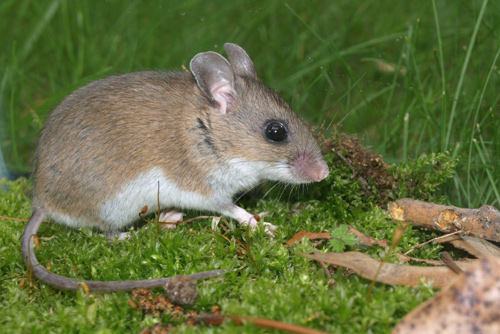 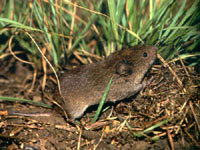 Red Backed Vole
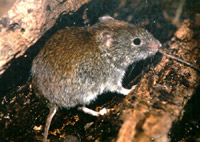 Meadow Vole
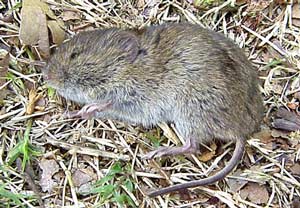 Meadow Vole
Meadow Vole
6-7 inches long, so much bigger than mouse
Thrive in moist environments and field with sedges
do not live in the forest
Good swimmers and can run at five mph
Use a network of pathways in the field
Eat grass and sedges, tubers, root grains, and can girdle small trees
Up to 160 voles can live per acre
Average litter is 4-6 with 5-7 litters per year
Rock Vole
Limited to north east PA
Inhabits forests
Yellowish nose
Considered rare in PA
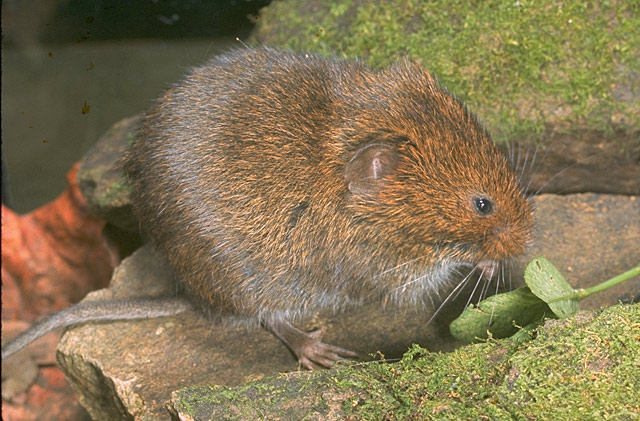 Woodland Vole
Throughout PA
PA’s smallest vole at 4-5 inches long
Woodland bottomlands, forests, old fields
Burrows beneath the soil
Seldom leaving the burrow
Cache of food
Breed less prolifically than other voles
1-4 litters per year with 1-5 voles per litter
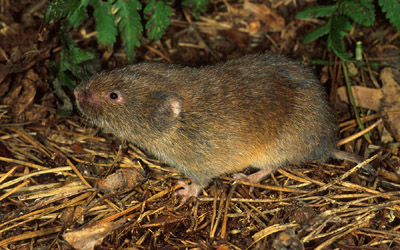 WOODRAT“pack rat”
Lives in remote, rocky habitats
Grayish-brown coat above, white below
Round ears, long whiskers, bulging eyes
Stockpile food & “treasures” (skulls, feathers, bottle caps, coins, rags, etc.)
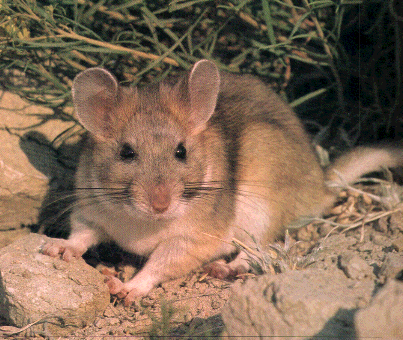 Woodland rat is AKA the Norway Rat
12-18 inches long
Arrived from Europe aboard ships around 1775
Have poor vision, but other sense well developed
Mainly nocturnal
Can eat anything
They kill poultry, snakes, rats from other colonies, birds
Breed throughout the year
6-8 litters per year 6-9 per litter
Carry many diseases
Rabies
Tularemia
Typhus
Bubonic plague
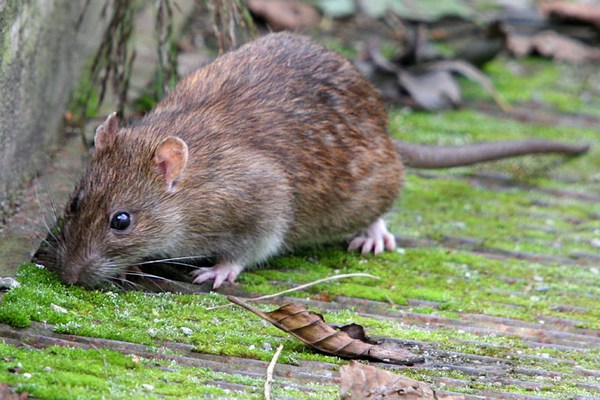 Bubonic Plague
Southern Bog Lemmings
Looks like the meadow vole
Scattered  throughout PA
Live beneath dead grasses and create runways above the ground
Often share (cohabitate) with moles, voles, mice
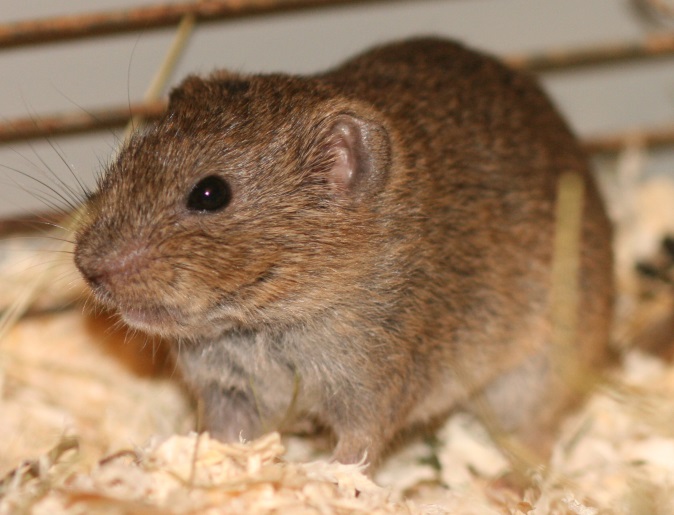 SHREW
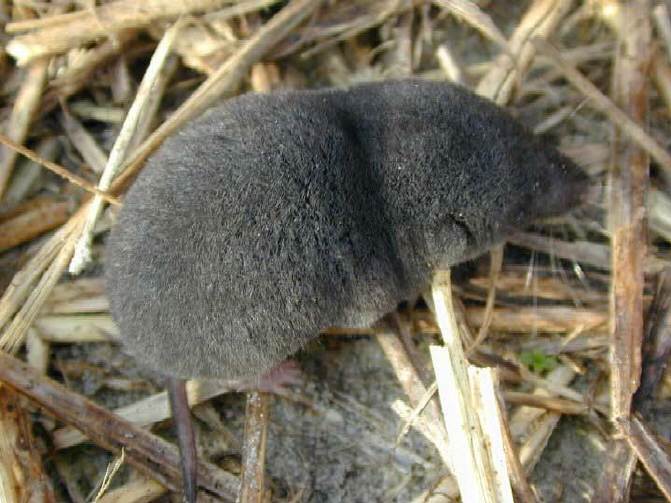 Food:  mainly insects (“Insectivore”)
Usually less than 5”
Light brown or gray coat
Look like mice BUT – shrews have 5 toes/foot and mice have 4 toes/foot (front)
Sharp, pointed dark stained teeth
Beadier eyes and pointier noses than mice
One species has poisonous saliva
Many species in PA  - hard to tell apart
Very rapid metabolism (1,200 beats/min.) so starve to death easily
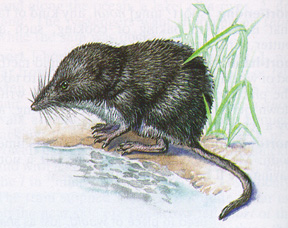 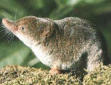 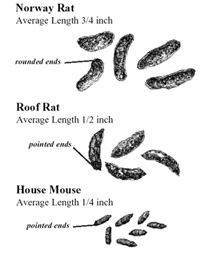 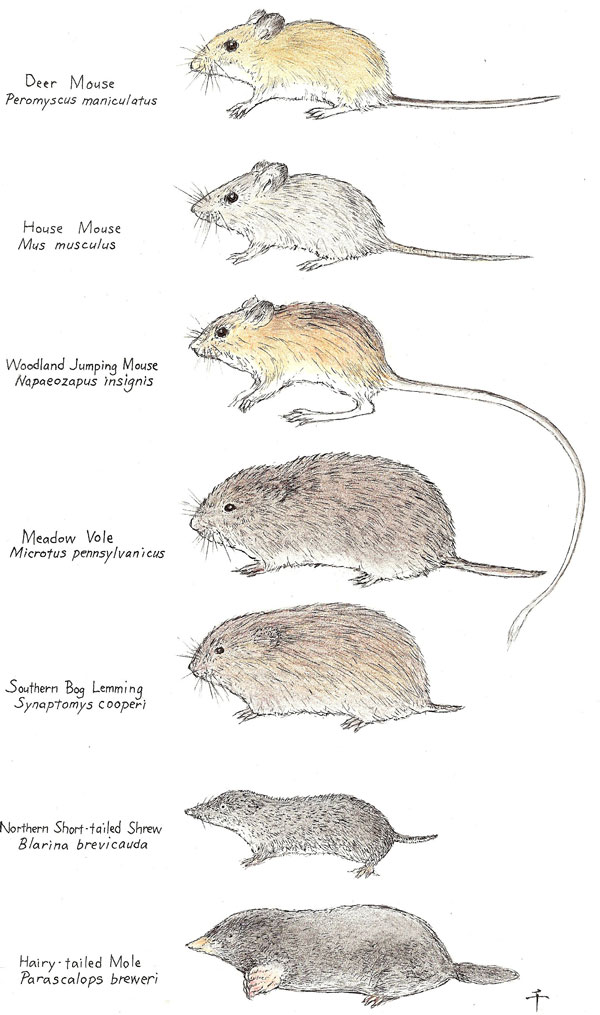 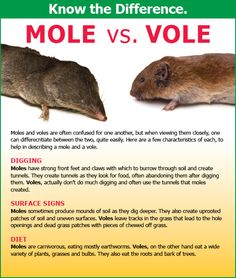